Welcome ​
MILK RIVER CHURCHES
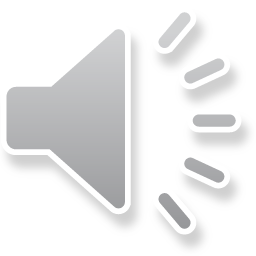 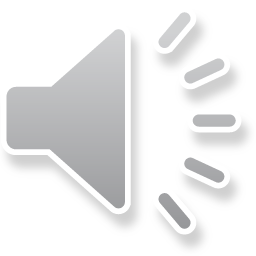 We Are:
MR
5
Chinook American Lutheran
Chinook First Presbyterian
Chinook United Methodist
Harlem Yoked Parish
Havre First Presbyterian
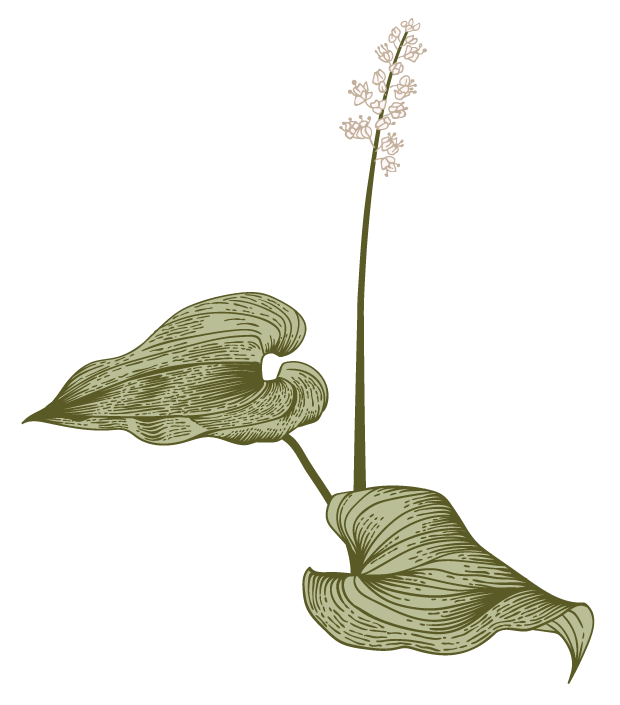 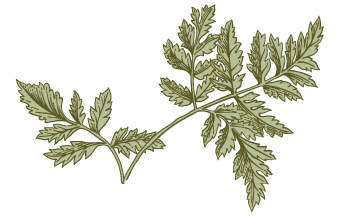 2
By faith and trusting God to lead us, the Milk River Churches unite as one body in Christ across five congregations to humbly serve and share the love of Jesus Christ with each other and with the world.
                                                                                                                                                                                                          Ede B.
The Milk River Churches
Chinook
American Lutheran
Chinook
First Presbyterian​
Chinook
United Methodist​
Harlem
Yoked Parish
Havre
First Presbyterian
(First Presbyterian & United Methodist)
Presentation title
4
Representatives from each of the five churches have met every three weeks discussing, deliberating and determining goals and strategies to best further God’s Kingdom among His believers.
Presentation title
5
Areas of focus
F
Celebrate Worship Time Together
Every first Sunday of each month is rotated among the five churches joining together in Worship Service.
Communion shared in respect to the sponsored church’s traditions.
A potluck fellowship follows every Worship Service.
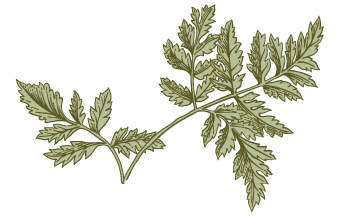 Extracurricular Fellowship Times
Bible Studies
Holiday and/or special Christian calendar days
Presentation title
6
“
For as the body is one and has many members, but all the members of that one body, being many, are one body, so also is Christ.
”
I Corinthians 12:12
How we get there
MR Pastoral Agreement
Milk River Church Board
Position of Interim Pastor
Three Month Contract
$1500 per month with housing & utilities paid.
Each of the five churches agree to contribute $500 per month:
      -$300 to pastor
      -$100 toward manse utilities
      -$100 for pastor mileage
Milk River Church Agreement
Three representatives elected from each of the five churches. (=15 ct)
One alternate elected from each of the five churches.  (+5 ct)   
Five officers elected with the MR5 Board of Representatives
	-Chairman/President
	-Vice-Chairman/President
	-Secretary
	-Treasurer
	-Secretary-Treasure
 Responsible for MR5 activities
Remains in prayerful progress.
Responsibilities of how the MR5 will coordinate together with:
       -MR5 Board
       -Pastoral care & pay                                        
       -Shared finances
Denotes to agreed listed terms
8
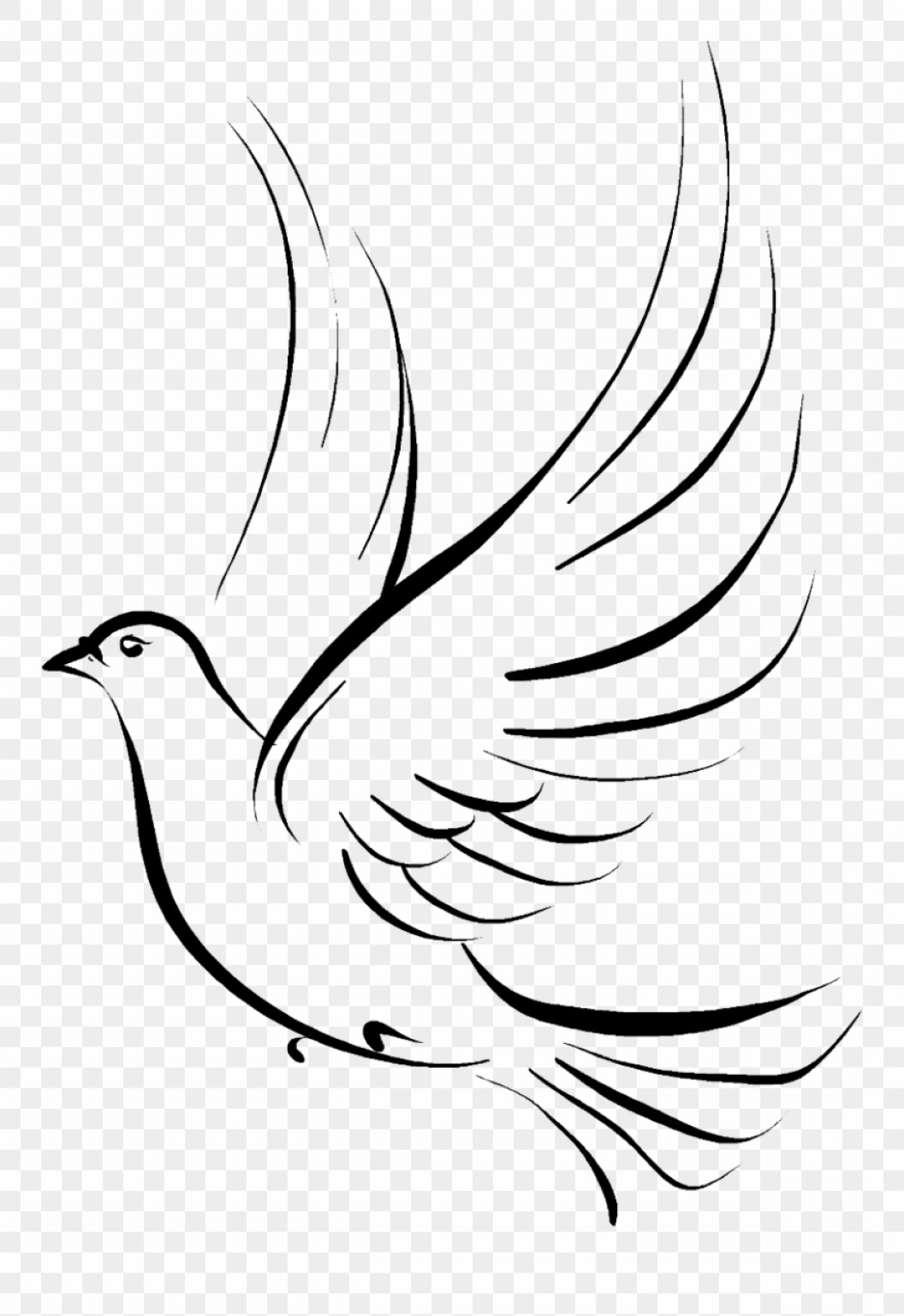 ASAP  Always Say A Prayer
Pray that we may walk in step with God.
‘Then He said to Him, “If Your presence does not go with us, do not bring us up from here”’     Exodus 33:15 
Pray that we will be wise in Leading.
‘Therefore give to Your servant an understanding heart to govern your people, that I may discern between good and evil.  For who is able to govern your great people of yours.’     I Kings 3:9
Presentation title
9
What an encouragement and blessing to have you fellowship with us!
The Harlem Yoked Parish
We are Glad You Came
Background Music by:
‘God Is Working His Purpose Out’ (Benson)
www.smallchurchmusic.com
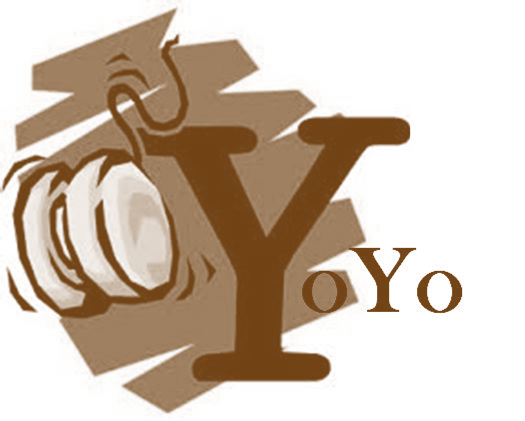